RUNGTA COLLEGE OF DENTAL SCIENCES AND RESEARCH,BHILAI
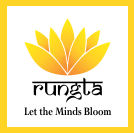 GINGIVAL SURGICAL TECHNIQUES
PRESENTED BY:
Dr Sonika Bodhi
Reader
Dept. of Periodontology
SPECIFIC LEARNING OBJECTIVES
CONTENTSPART I
Introduction
Gingival curettage 
Gingivectomy
Summary
References
CONTENTSPART II
Gingivectomy
Gingivoplasty
Summary
References
INTRODUCTION
Periodontal pocket reduction surgery limited to the gingival tissues only and not involving the underlying osseous structures, without the use of flap surgery, can be classified as:
Gingival curettage 
Gingivectomy
Gingivoplasty
GINGIVAL CURETTAGE
Terminology
Rationale
Indications
Procedure
Basic technique
Excisional new attachment procedure (ENAP)
Ultrasonic curettage
The use of caustic drugs 
Healing after scaling & curettage
Clinical appearance after scaling & curettage
TERMINOLOGY
Gingival curettage consists of the removal of the inflamed soft tissue lateral to the pocket wall.
Subgingival curettage refers to the procedure that is performed apical to the epithelial attachment, severing the connective tissue attachment down to the osseous crest.
Inadvertent curettage refers to some degree of curettage which is done unintentionally when scaling and root planing.
RATIONALE
Accomplishes the removal of the chronically inflamed granulation tissue that forms in the lateral wall of the periodontal pocket.
Contents of the inflamed tissue: fibroblastic and angioblastic proliferation, areas of chronic inflammation, pieces of dislodged calculus and bacterial colonies. 
The latter may perpetuate the pathologic features of the tissue and hinder healing.
This inflamed granulation tissue is lined by epithelium, and deep strands of epithelium penetrate into the tissue. 
The presence of this epithelium is construed as a barrier to the attachment of new fibers in the area.
Indications for curettage
Very limited
It can be used after scaling and root planing for the following purposes: 
1. Can be performed as a part of new attachment attempts in moderately deep intrabony pockets located in accessible areas where a type of “closed” surgery is deemed advisable.
2. as a nondefinitive procedure to reduce inflammation before pocket elimination using other methods or when more aggressive surgical techniques (e.g., flaps) are contraindicated in patients because of their age, systemic problems, psychologic problems, or other factors.
3. frequently performed on recall visits as a method of maintenance treatment for areas of recurrent inflammation and pocket depth.
PROCEDURE
Basic technique
Excisional new attachment procedure(ENAP)
ultrasonic curettage, and 
the use of caustic drugs
BASIC TECHNIQUE
Curettage does not eliminate the causes of inflammation (i.e., bacterial plaque and deposits). Therefore, curettage should always be preceded by scaling and root planing.
Gingival curettage always requires some type of local anesthesia.
The instrument is inserted so as to engage the inner lining of the pocket wall and is carried along the soft tissue, usually in a horizontal stroke.
The pocket wall may be supported by gentle finger pressure on the external surface. 
The curette is then placed under the cut edge of the junctional epithelium to undermine it.
In subgingival curettage, the tissues attached between the bottom of the pocket and the alveolar crest are removed with a scooping motion of the curette to the tooth surface 
The area is flushed to remove debris, and the tissue is partly adapted to the tooth by gentle finger pressure. 
In some cases, suturing of separated papillae and application of a periodontal pack may be indicated.
Subgingival curettage. A, Elimination of pocket lining. B, Elimination of junctional epithelium and granulation tissue. C, Procedure completed.
Excisional New Attachment Procedure (ENAP)
Developed and used by the U.S. Naval Dental Corps.
Definitive subgingival curettage procedure performed with a knife.
A, Internal bevel incision. B, After excision of tissue, scaling and root planing are performed
Ultrasonic Curettage
When applied to the gingiva of experimental animals, ultrasonic vibrations:
disrupt tissue continuity, 
lift off epithelium, 
dismember collagen bundles, and 
alter the morphologic features of fibroblast nuclei.
Instruments used:
The Morse scaler-shaped and rod-shaped ultrasonic
Caustic Drugs
induce a chemical curettage of the lateral wall of the pocket or even the selective elimination of the epithelium. 
The extent of tissue destruction with these drugs cannot be controlled
Drugs such as 
sodium sulfide, 
alkaline sodium hypochlorite solution (Antiformin), and 
phenol
HEALING AFTER SCALING AND CURETTAGE
Restoration and epithelialization of the sulcus generally require 2 to 7 days
Restoration of the junctional epithelium occurs in animals as early as 5 days after treatment. 
Immature collagen fibers appear within 21 days.
Clinical Appearance after Scaling and Curettage
Immediately after scaling and curettage, the gingiva appears hemorrhagic and bright red. 
After 1 week, the gingiva appears reduced in height because of an apical shift in the position of the gingival margin.
After 2 weeks, and with proper oral hygiene by the patient, the normal color, consistency, surface texture, and contour of the gingiva are attained, and the gingival margin is well adapted to the tooth.
AAP- statement regarding gingival curettage
1989 world workshop in clinical periodontics concluded that curettage had ‘ no justifiable application during active therapy for chronic adult periodontitis’
Curettage is a procedure which provides historic interest in the evolution of periodontal therapy but has no current clinical relevance in the treatment of chronic periodontitis..... (AAP Academy Report 2002)
GINGIVECTOMY
Rationale
Indications 
Contraindications
Techniques
Surgical gingivectomy
Gingivectomy by electrosurgery
Laser gingivectomy
Gingivectomy by chemosurgery
RATIONALE
means excision of the gingiva. 
By removing the pocket wall, gingivectomy provides 
visibility and accessibility for complete calculus removal and thorough smoothing of the roots 
creating a favorable environment for gingival healing and 
restoration of a physiologic gingival contour.
INDICATIONS
Elimination of suprabony pockets, regardless of their depth, if the pocket wall is fibrous and firm. 
Elimination of gingival enlargements. 
Elimination of suprabony periodontal abscesses
CONTRAINDICATIONS
The need for bone surgery or examination of the bone shape and morphology. 
Situations in which the bottom of the pocket is apical to the mucogingival junction. 
Esthetic considerations, particularly in the anterior maxilla
SURGICAL GINGIVECTOMY
STEP 2
Instruments used: 
Periodontal knives ....Kirkland knives & Orban knives
Bard-Parker knives #11 and #12 and scissors are used as auxiliary instruments
STEP 3
Field of operation immediately after removing pocket wall. 1, Granulation tissue; 2, calculus and other root deposits; 3, clear space where junctional epithelium was attached.
SUMMARY
Current periodontal surgery must consider the 
conservation of keratinized gingiva, 
minimal gingival tissue loss to maintain esthetics 
adequate access to the osseous defects for definitive defect correction, and 
minimal postsurgical discomfort and bleeding by attempting surgical procedures that will allow primary closure
The gingivectomy surgical technique has limited use in current surgical therapy because it does not satisfy these considerations in periodontal therapy. 
The clinician must carefully evaluate each case as to the proper application of this surgical procedure used in different ways.
REFERENCES
Newman MG, Takei HH, Klokkevold PR, Carranza FA. Carranza’s clinical periodontology, 10th ed. Saunders Elsevier; 2007.
Lindhe J, Lang NP and Karring T. Clinical Periodontology and Implant Dentistry. 6th ed. Oxford (UK): Blackwell Publishing Ltd.; 2015.
Newman MG, Takei HH, Klokkevold PR, Carranza FA. Carranza’s clinical periodontology, 13th ed. Saunders Elsevier; 2018.